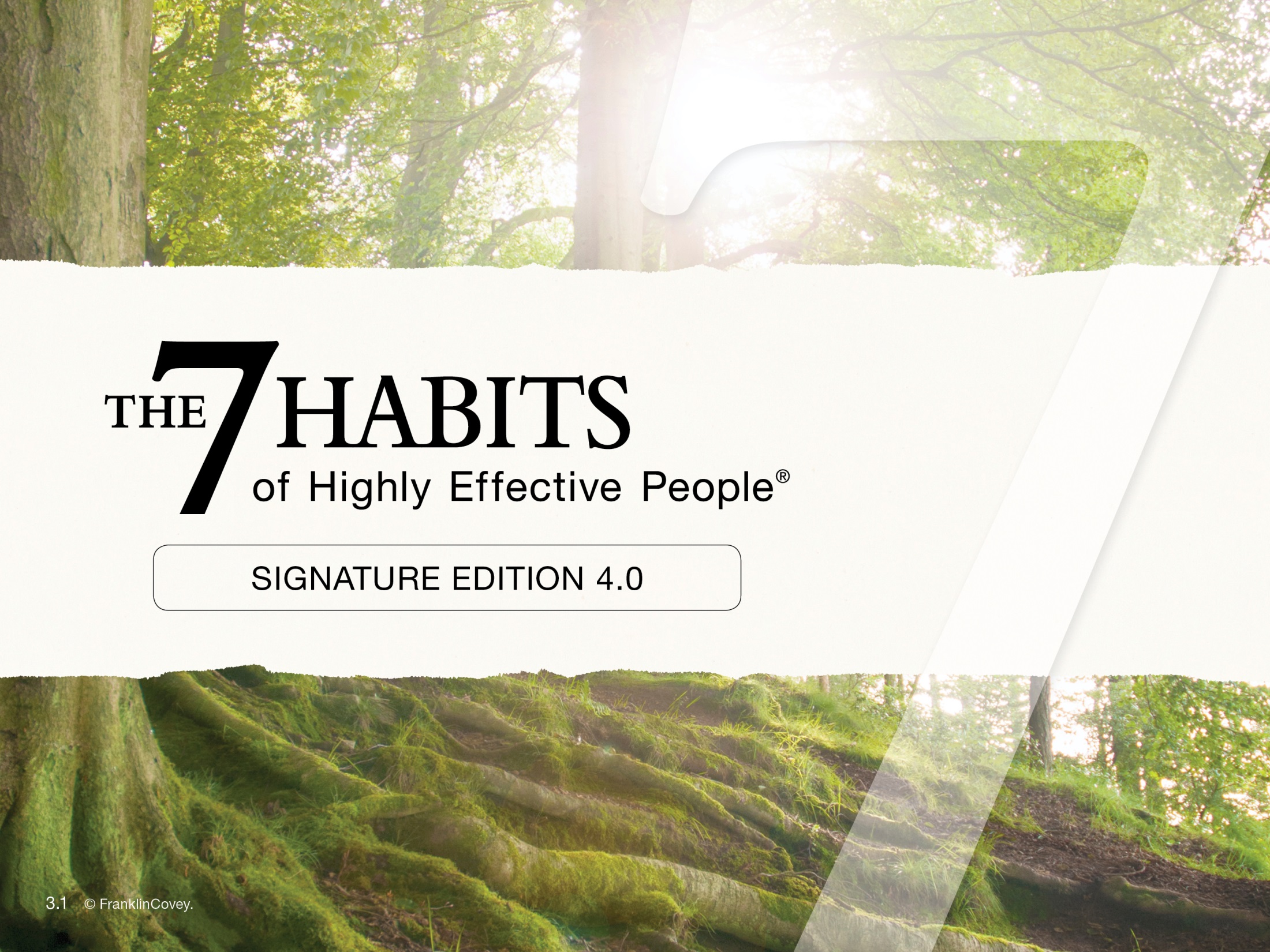 [Speaker Notes: State: Welcome to Day 2 of The 7 Habits of Highly Effective People!]
Discover Your Mission
Priorities: What matters most
Principles: Character
Talents: Strengths
Roles: Key areas of life
Responsibilities: Key contributions
2
Begin With the End in Mind
Priorities
The things that matter most to me are…
2
Begin With the End in Mind
Examples of Priorities
Family	Wealth	Hobbies
Service          Personal Renewal	Reading
     Health 	         Creativity		       Children        Music / Art 	Friendships	Beauty
    Spiritual Fulfillment     Community	Creating Memories
      Career	        School	Sharing Wisdom
    Contribution	Fun / Enjoyment	New Experiences
Financial Security	Marriage 	Nature
Relationships 	Social Clubs	Physical Fitness
Athletics	Pets 	Education
2
Begin With the End in Mind
Principles
The principles I will use to guide my life are…
2
Begin With the End in Mind
Examples of Principles
Responsibility	Innovation	Respect
Commitment          Flexibility	Trust
Humility	Diversity	Empathy
Courage                Organization	Passion
Consideration        Cooperation	Change
Compassion	Character	Gratitude
     Love	Competence	Hard Work
   Service	Honesty	Challenge    Faith	Integrity	Honor
Learning	Renewal	Purpose
      Humor	Obedience	Mutual Benefit
2
Begin With the End in Mind
Talents
I will make a contribution and enjoy life by using my talents of…
2
Begin With the End in Mind
Examples of Talents
Strategic Thinking  Creativity	Leadership
Athletics	Compassion 	Persistence
Friendliness	Writing 	Playfulness
Public Speaking	     Reading 	Decision Making
Teaching	Mathematics 	Patience
Communication  Selling 	Humor
Art / Music	     Reasoning 	Mechanical Ability
Analysis	Vision 	Positivity Organization	Enthusiasm
Technical Ability	Relationship Building
2
Roles
My key personal and professional roles are…
2
Begin With the End in Mind
Examples of Roles
Professional	Companion
Career	Athlete
Husband	Friend
         Wife	Sharpen the Saw
Key Relationship	Student
Parent	Leader
Family Member	Community Member
Stepparent	Financial Manager
Caregiver	Coach
Church Member	Manager
2
Examples of Responsibilities
Inspire	Provide Opportunities	Entertain
Empower         Provide Support	Share
Direct	Serve 	Develop
Counsel    Have Fun / Enjoy Life    Provide Comfort
Make Money	    Learn 	Assist / Help
Make a Difference	Grow 	Prepare
Contribute	Love 	Teach
Facilitate Change	Develop Relationships 	Model
Maximize Potential	Keep Us Profitable 	Make Memories
Discover 	Lead	Provide
2
Begin With the End in Mind
Responsibilities
I will live with purpose in the following key roles of life:    
As a (teacher), I will ________, ________, and _________.
2
Draft of Personal Mission Statement
The things that matter most to me are __________, _________, _________, _________, and _____________. 
The principles I will use to guide my life are_________, _________, _________, _________, and _______.
I will make a contribution and enjoy life by using my talents of _________, _________, and _____________. 
I will live with purpose in the following key roles of life: 
As a [role], I will [responsibilities] _________, _________, and _________.
2
Begin With the End in Mind